АНАЛИЗ РЕЗУЛЬТАТОВ КОНТРОЛЯ МЕТАЛЛА ТРУБ МАГИСТРАЛЬНЫХ ГАЗОПРОВОДОВ РАЗЛИЧНЫМИ МЕТОДАМИ ДИАГНОСТИКИ
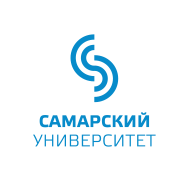 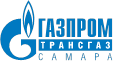 Комаров Д.В. 1,2, Коновалов С.В.1, Комиссарова С.А.1
1Самарский национальный исследовательский университет имени академика С.П. Королева, 2ООО «Газпром трансгаз Самара»
Аннотация
В настоящий момент в единую систему газоснабжения ПАО «Газпром» входит более 172 тыс. км магистральных газопроводов (МГ). Время эксплуатации большей части из них приближается к сроку службы, установленному в проектной документации на указанные объекты, что обязывает газотранспортные общества в соответствии с действующим законодательством проводить комплекс взаимосвязанных организационных и технических мероприятий, направленных на предупреждение аварий и инцидентов (техническое диагностирование, ремонт, экспертиза промышленной безопасности и т.д.).
С точки зрения экономической целесообразности наиболее эффективным методом диагностики протяженных МГ является внутритрубное техническое диагностирование (ВТД) магнитными снарядами. Однако применяемый при ВТД принцип измерения интенсивности рассеивания магнитного поля не является методом прямого измерения, поэтому перед принятием управленческих решений, связанных с выбором методов и объемов ремонта того или иного дефекта, выполняется их обследование методами неразрушающего контроля в шурфах. 
В работе выполнен анализ сходимости данных ВТД и дополнительного дефектоскопического контроля труб в шурфах (ДДК) по четырем группам дефектов для газопроводов условным диаметром от Ду500 мм до Ду1400 мм: 
1 – аномалии сварных швов; 
2 – геометрические дефекты; 
3 – дефекты потери металла; 
4 – прочие дефекты.
Объемы и методы диагностики
ВТД на участках газопроводов выполнено в соответствии с требованиями СТО 2-2.3-1050-2015 [1]. Требования по точностным характеристикам определения геометрических размеров дефектов установлены в ГОСТ Р 55999-2014 [2].
Объемы и методы контроля труб и соединительных деталей трубопроводов при ДДК в шурфах выполнены в соответствии с Инструкцией по оценке дефектов труб и соединительных деталей при ремонте и диагностировании магистральных газопроводов 2013 года [3].
Оценка сходимости данных ВТД и результатов обследования трубных секций в шурфах методами неразрушающего контроля выполнена в соответствии с аналитическим модулем «Анализ сходимости ВТД и ДДК в шурфах» базы данных [4].
Анализ полученных данных
1. Низкая сходимость данных для газопроводов условным диаметром Ду500 – Ду700 (рисунок 1-3) обусловлена недостаточным промагничиванием стенки труб из-за несоблюдения скоростного режима пропуска внутритрубных приборов.
2. Высокая сходимость данных ВТД и ДДК в шурфах для участков с условным диаметром Ду1000 (рисунок 1-3) получена за счет высокого уровня организации работ по пропуску внутритрубных снарядов. Данные, использованные для оценки сходимости, получены с разных участков одного и того же газопровода. Отсутствие крутоизогнутых отводов, грязевых отложений, а также соблюдение скоростного режима пропуска внутритрубных устройств позволило обеспечить высокую промагниченность стенки труб.
3. Высокий уровень подтвеждаемости аномалий кольцевых швов (рисунок 1) обусловлен тем, что по статистике, полученной при выполнении на газопроводах капитального ремонта методом переизоляции с частичной заменой труб или полной заменой, каждый второй стык требует проведения ремонтных мероприятий.
4. Анализ сходимости дефектов четвертой группы не вынесен на отдельную диаграмму, т.к. данные статистики имеются только для газопроводов двух диаметров: Ду1400  –  58,6%, Ду1200 – 44,4%. Невысокий процент сходимости обусловлен тем, что используемый при ВТД магнитный метод контроля не позволяет выявлять трещиноподобные дефекты глубиной менее 15%. В то же время именно они составляют большую часть из всех дефектов четвертой группы.
5. Невысокий процент идентификации коррозионных дефектов обусловлен различными подходами при их объединении. А также несовпадением характера возникновения дефектов потери металла (во многих случаях механические повреждения и следы ремонта идентифицированы диагностическими организациями как коррозионные повреждения).
Рисунок 2
Рисунок 1
Рисунок 4
К первой группе дефектов относятся поры, металлические и неметаллические включения, непровары, несплавления, дефекты формы шва, смещения кромок. Ко второй группе относятся вмятины и гофры. К третьей сплошная, равномерная, точечная и язвенная коррозия. К четвертой стресс-коррозионные дефекты под напряжением (КРН), трещины, расслоения и ликвации.
 На основании выполненного анализа выявлены группы дефектов для газопроводов различных диаметров, имеющих самые низкие показатели сходимости. Описаны причины обуславливающие полученные оценки.
Выводы
Сегодня ВТД магнитными дефектоскопами позволяет с высокой вероятностью (более 90%) идентифицировать потерю металла, дефекты геометрии и аномалии кольцевых швов. В то же время, вероятность распознавания КРН составляет только около 50%. Расширить возможности ВТД в части выявления, идентификации и определения размеров широкого класса дефектов возможно при использовании электромагнитно акустической технологии в комбинировании с традиционной магнитной дефектоскопией. В то же время неразрушающие методы контроля (визуально-измерительный, ультразвуковой, вихретоковый, магнитопорошковый, рентгеновский, капиллярный) обеспечивают вероятность идентификации дефектов стенки труб до 100%. Именно поэтому для принятия результатов ВТД в обязательном порядке требуется выполнять ДДК труб в контрольных шурфах перед формированием окончательных технических отчетов. Однако в некоторых случаях (при выявлении КРН, расслоений, закатов) обеспечение такой высокой вероятности возможно только при проведении металлографических исследований.
Рисунок 3
Верификация данных неразрушающих методов контроля реализована как в информационной системе, описанной в [5] за счет хранения копий технических актов обследования.
Список используемых источников

1. СТО 2-2.3-1050-2016. Внутритрубное техническое диагностирование. Требования к проведению, приемке и использованию результатов диагностирования. Санкт-Петербург: Газпром Экспо, 2018. 65 с.
2. ГОСТ Р 55999-2014. Внутритрубное техническое диагностирование газопроводов. Общие требования. Москва: Стандартинформ, 2014. 23 с.
3. Инструкция по оценке дефектов труб и соединительных деталей при ремонте и диагностировании магистральных газопроводов. Москва: ОАО «Газпром», 2013. 121 с. 
4. Свидетельство о государственной регистрации базы данных  2018621558 Российская Федерация. Система контроля выполнения программ обследования потенциально опасных участков трубопроводов по результатам внутритрубной диагностики / Д.В. Жуков, А.В. Колесников; заявитель и правообладатель ООО «Газпром трансгаз Самара». №2017614631; заявл. 22.05.2017; опубл. 08.11.2017. С. 1.
5. И.В. Щербо, С.А. Холодков, Д.В. Жуков Опыт разработки и эксплуатации информационной системы обеспечения промышленной безопасности опасных производственных объектов. Проблемы машиностроения и автоматизации. 2019, 3, с 66-72.